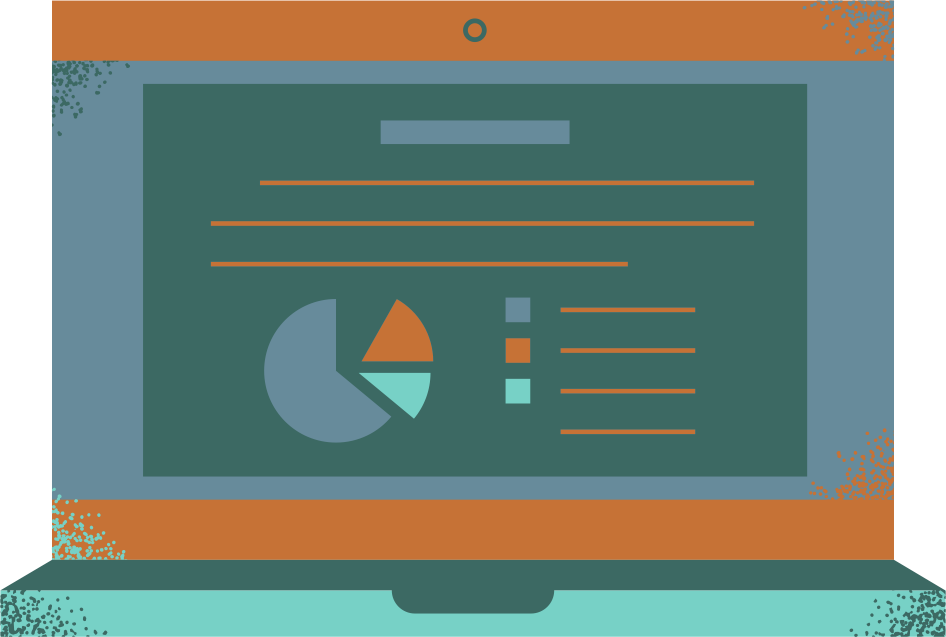 Collect Financial Documents
Perform Reconciliations
Compile Financial Statements
Generate Financial Statements
Prepare Tax Documentation
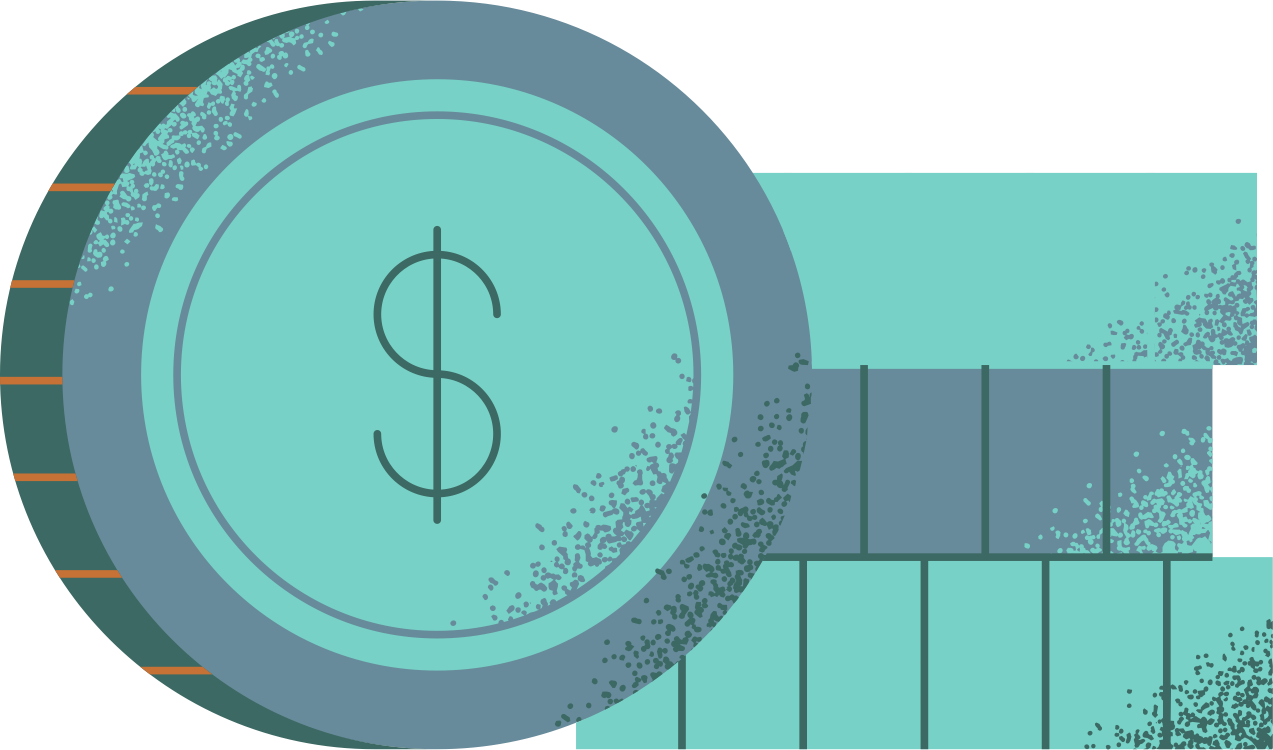 Allocate 
Income
Record 
Income
Record Expenses
Allocate 
Expenses
Start Here
End Here
Organize Documents
Identify Sources of Income
Determine Expense Category
Examine Financial Reports
Bookkeeping Workflow
1.
2.
3.
4.
5.
Bookkeeping Workflow
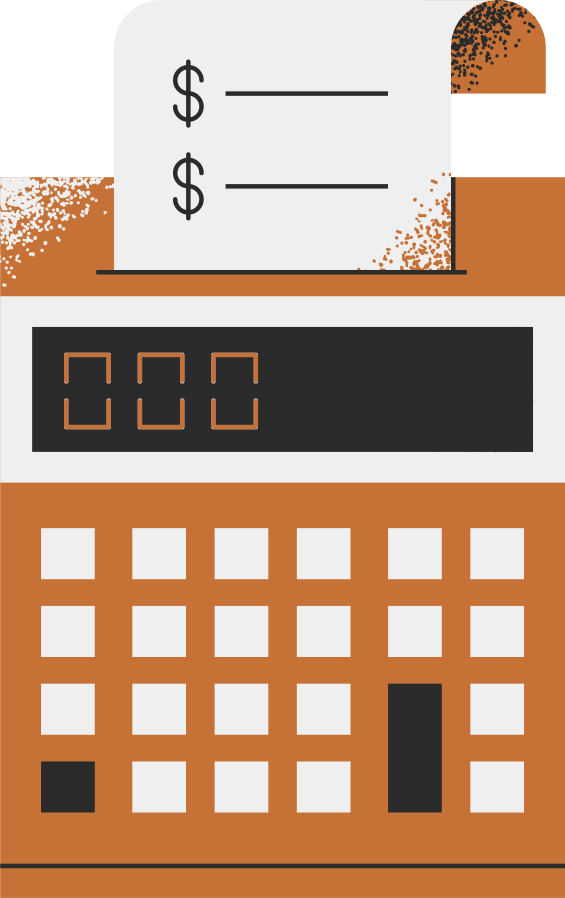 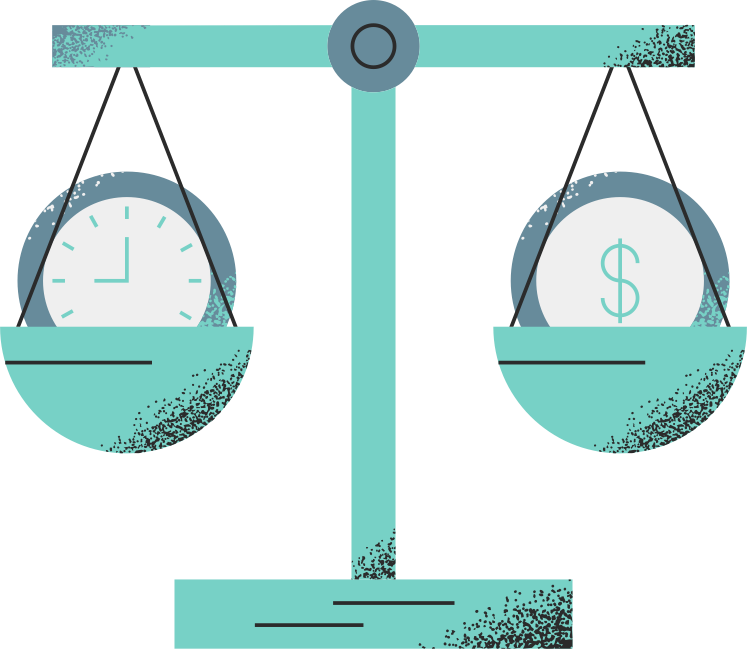 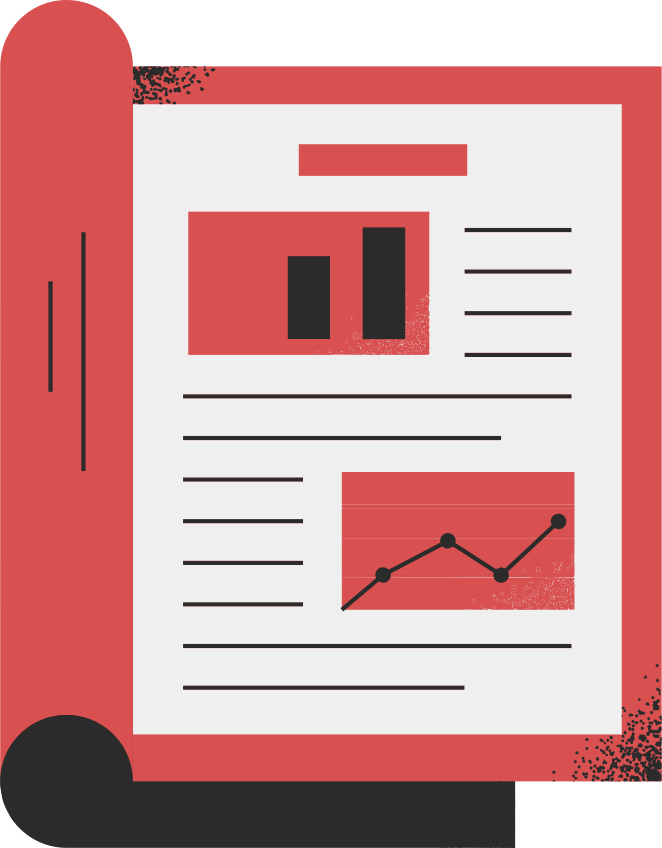 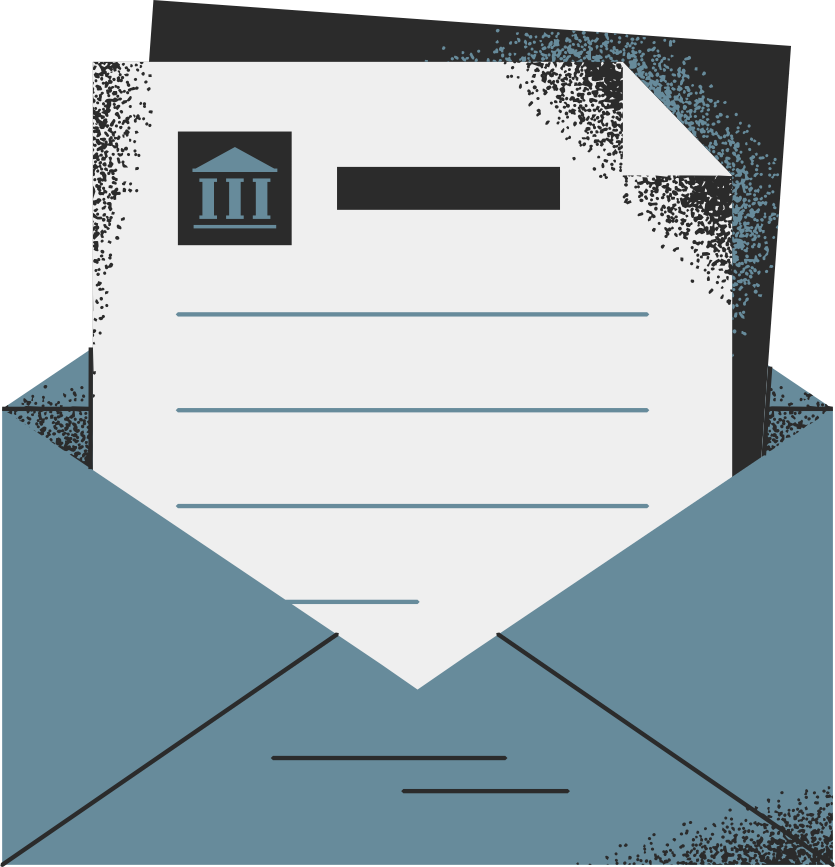 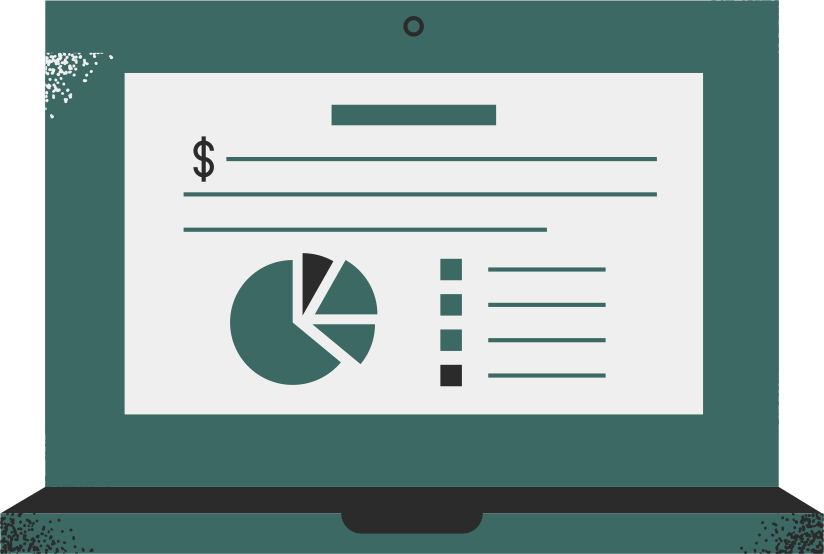 Gather Documents
Data Entry
Reconciliation
Track Expenses
Financial Reporting
Capitalization magnarum pecuniarum et investimentorum fluctuationes. Ut sit amet cursus vitae congue mauris.
Lorem ipsum dolor sit amet, consectetur adipiscing elit labore et dolore magna.

Capitalizatio ut sit magnarum amet.
Adipiscing elit labore et dolore magna aliqua.

Capitalizatio magnarum pecuniarum et.
Capitalization magnarum pecuniarum et investimentorum fluctuationes. Ut sit amet cursus vitae congue mauris.
Lorem ipsum dolor sit amet, consectetur adipiscing elit labore et dolore magna.

Capitalizatio ut sit magnarum amet.
Fonts
Design Elements
Colors
Resources
#C67236
#678B9B
#77D1C6
#3C6963
#D85050
Use these design resources in your Canva Presentation.
This presentation template
uses the following free fonts:
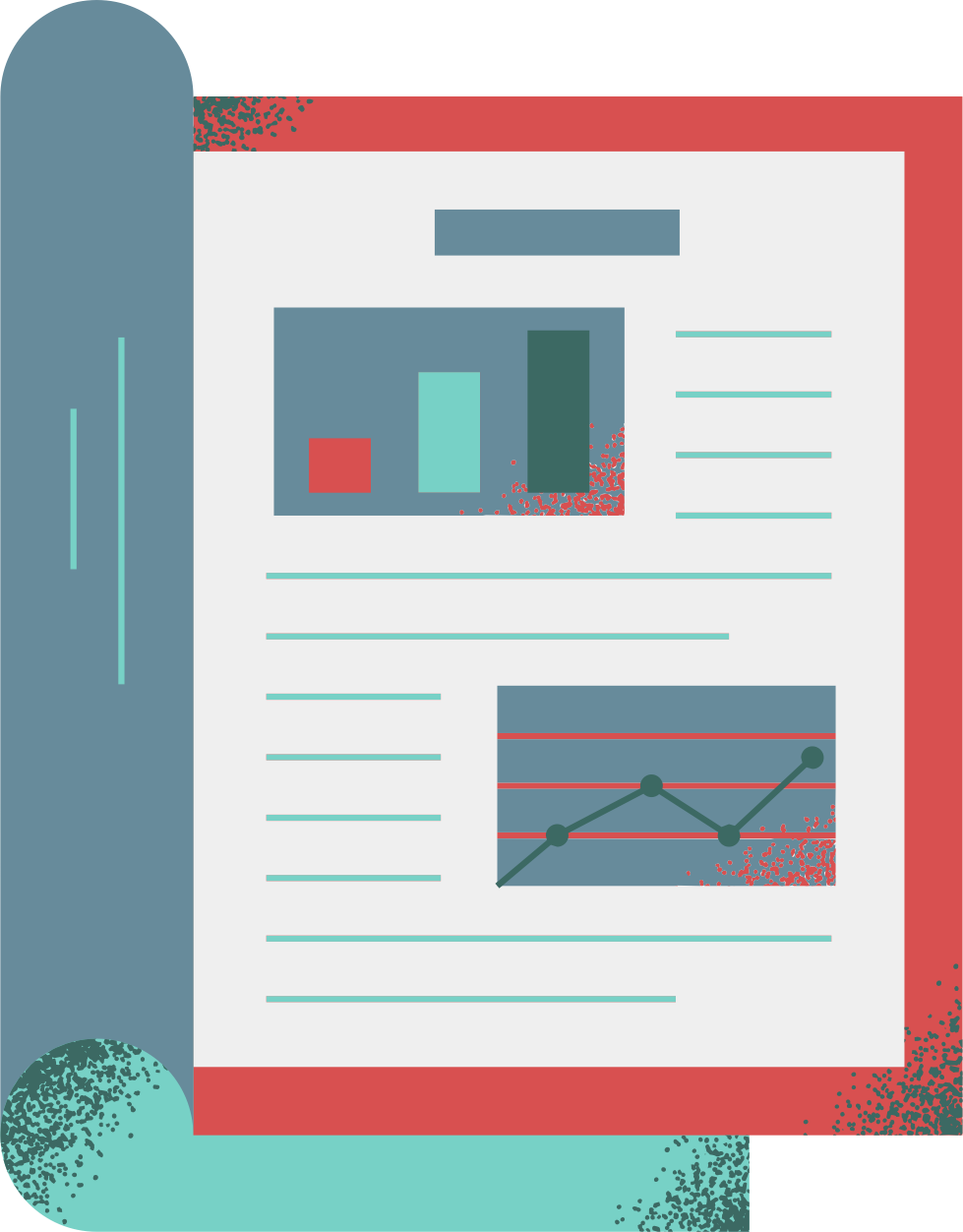 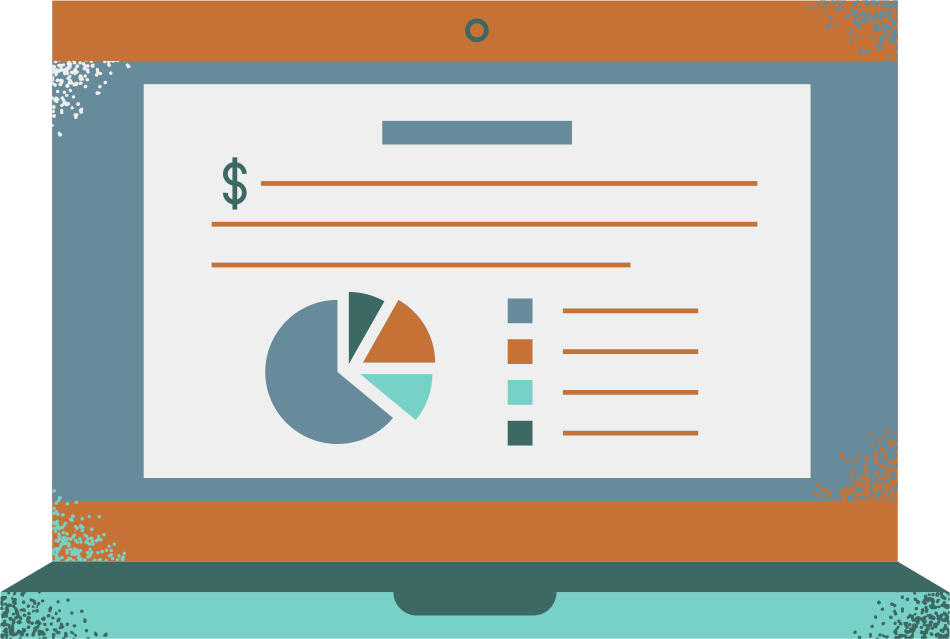 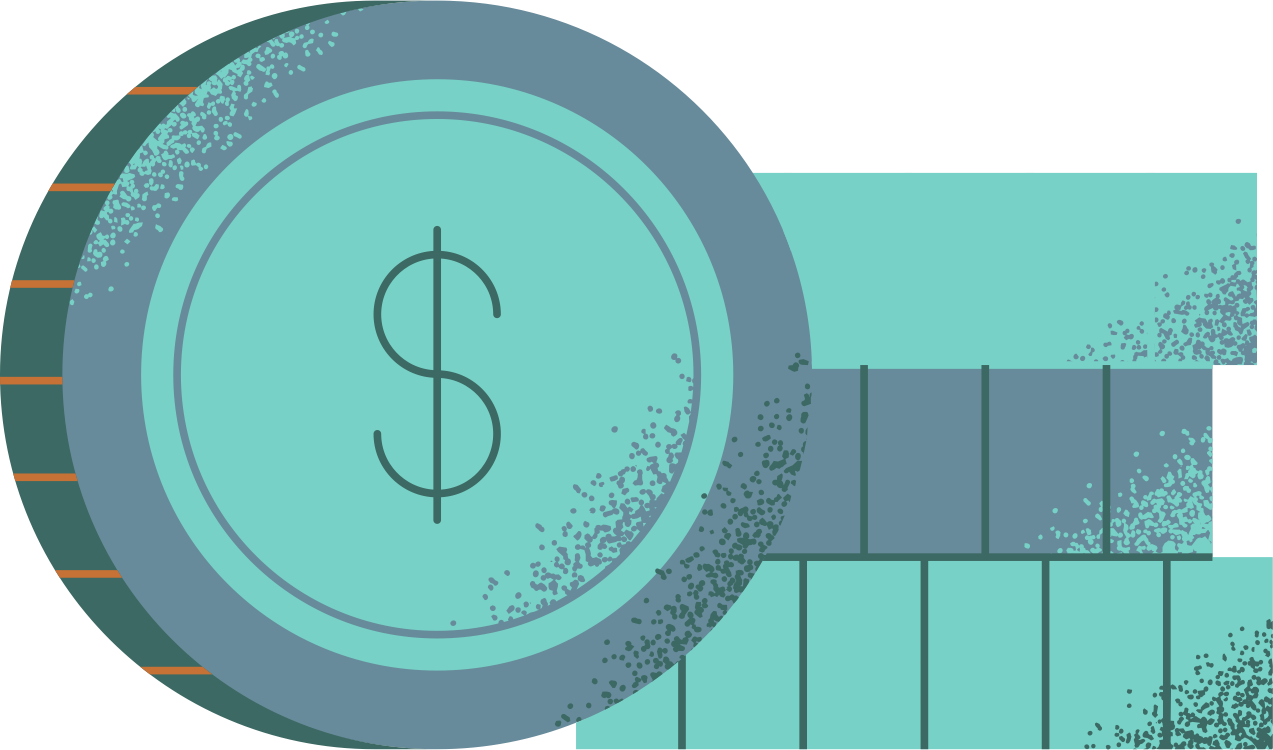 TITLES:
PODKOVA
HEADERS:
IBM PLEX SANS
BODY COPY:
IBM PLEX SANS
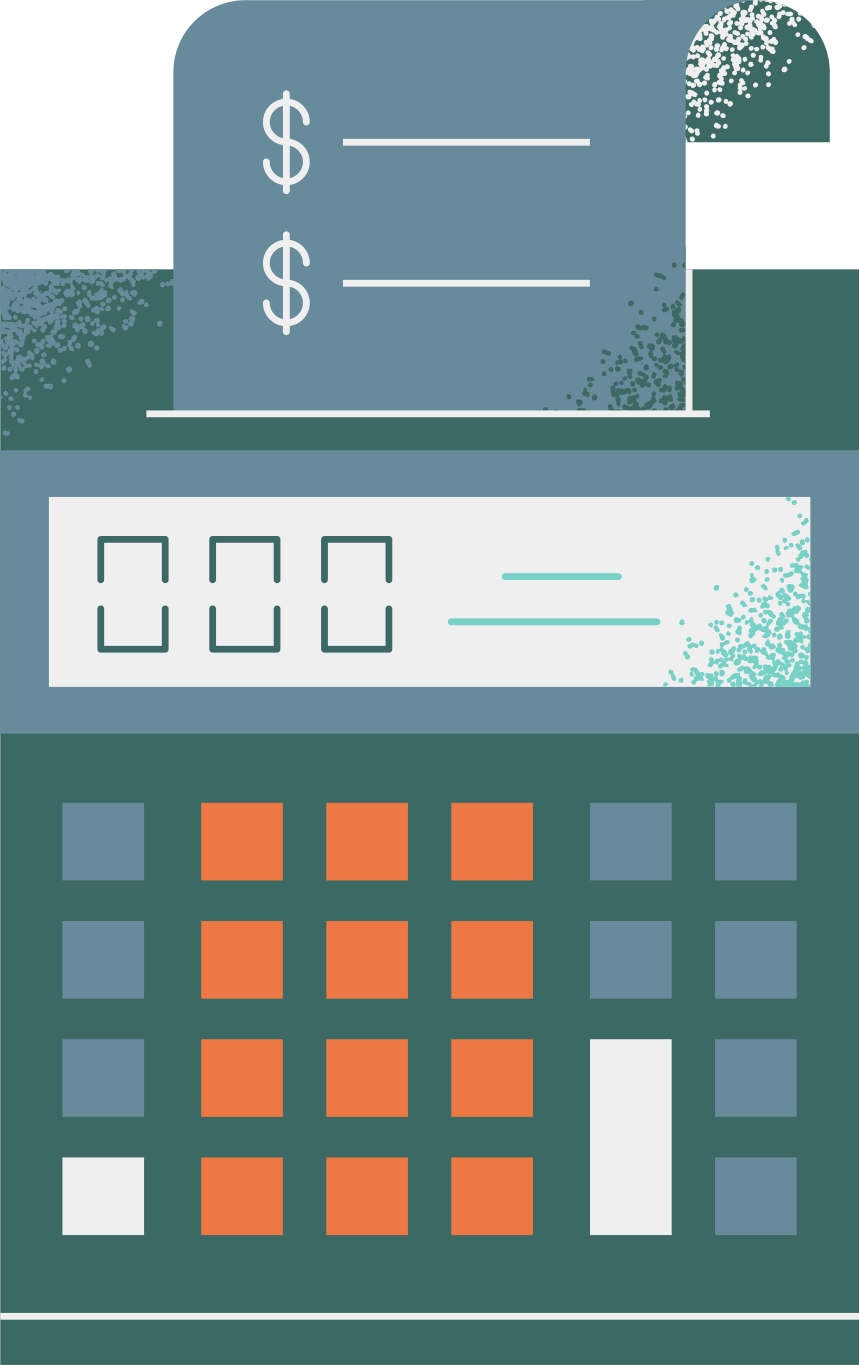 You can find these fonts online too.
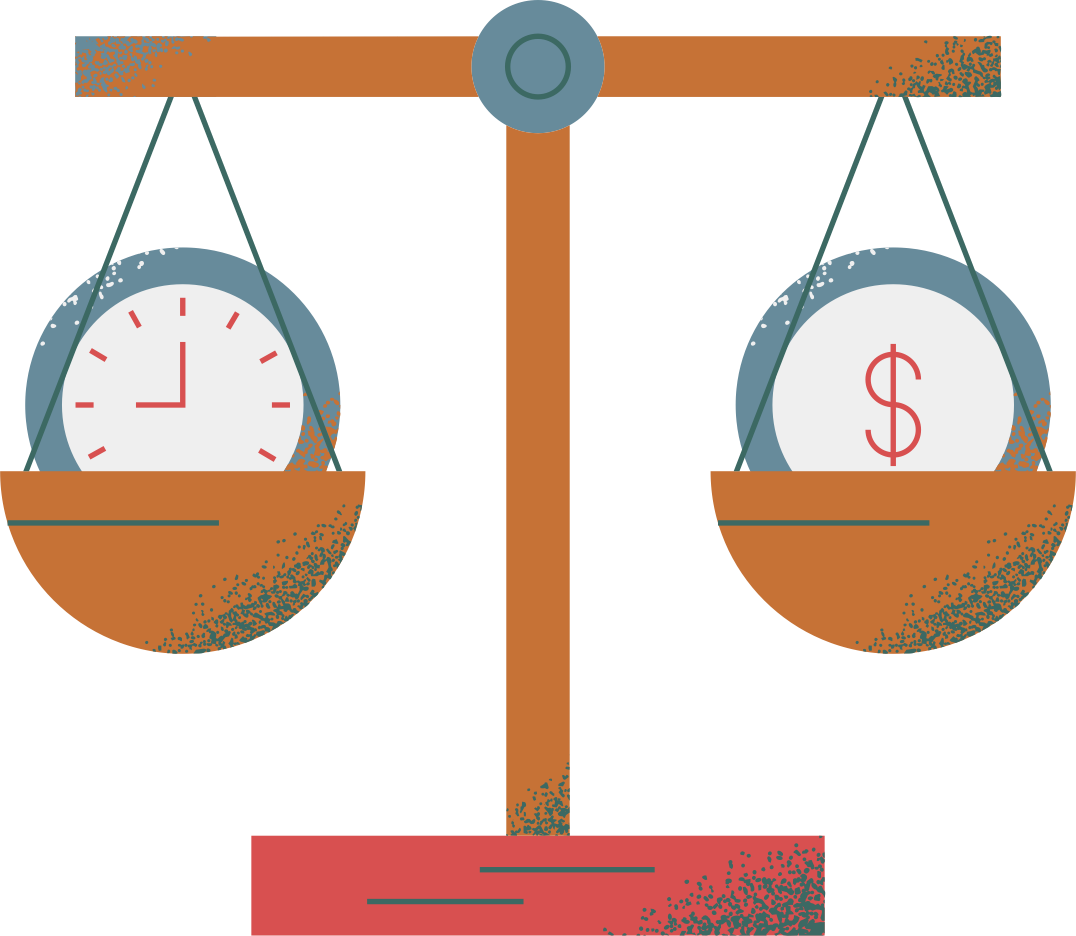 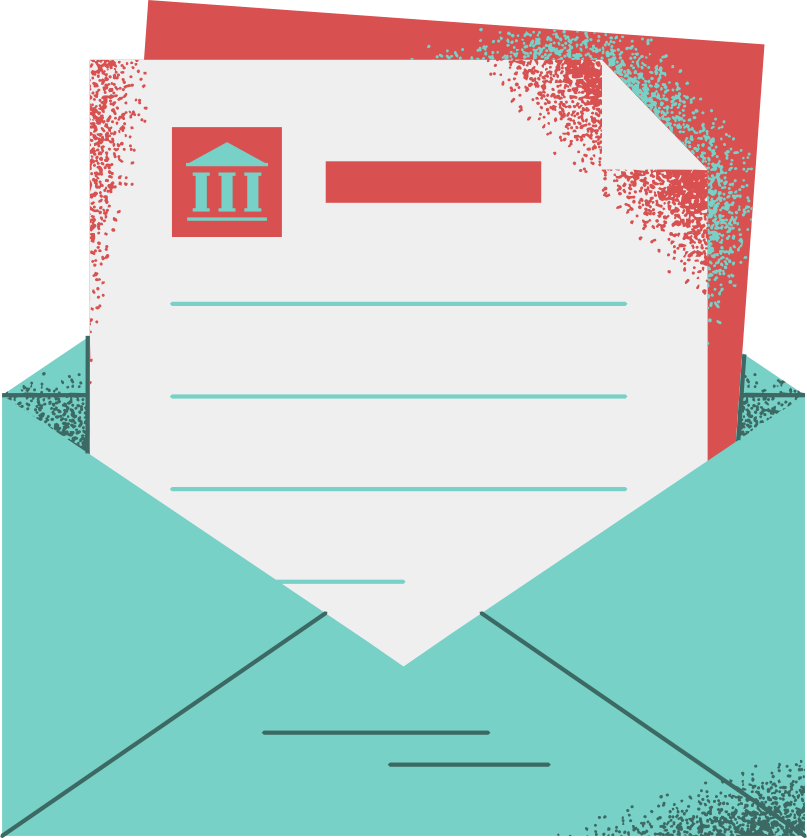 Credits
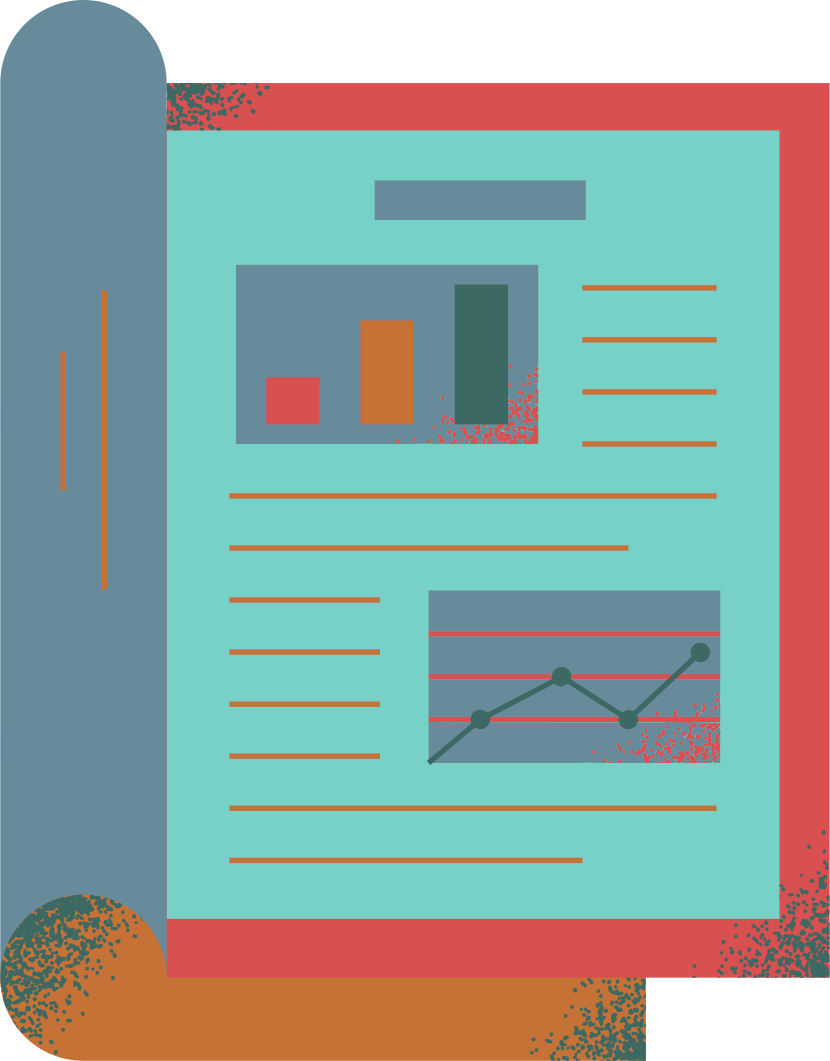 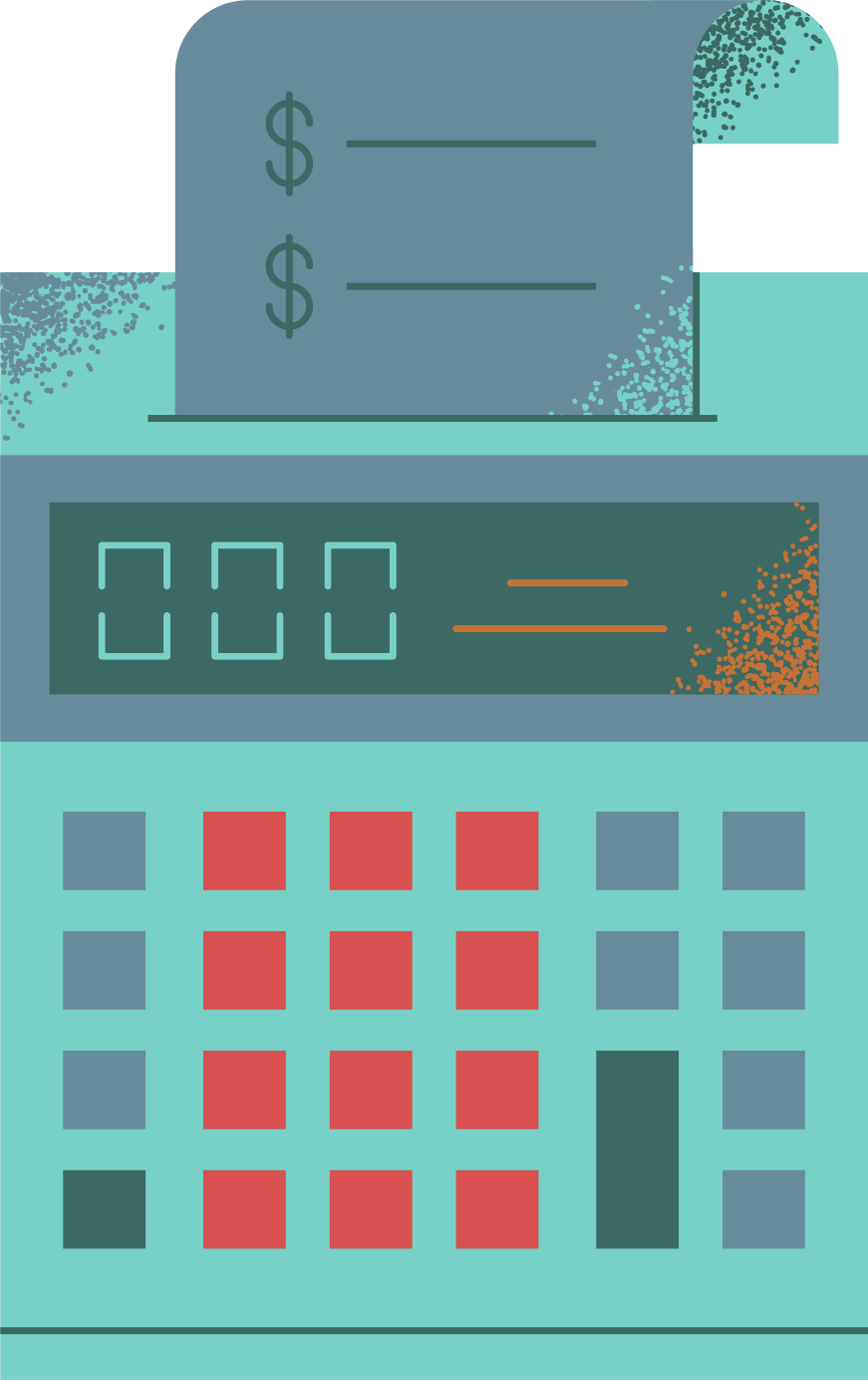 This design template is free for 
everyone to use thanks to the following:
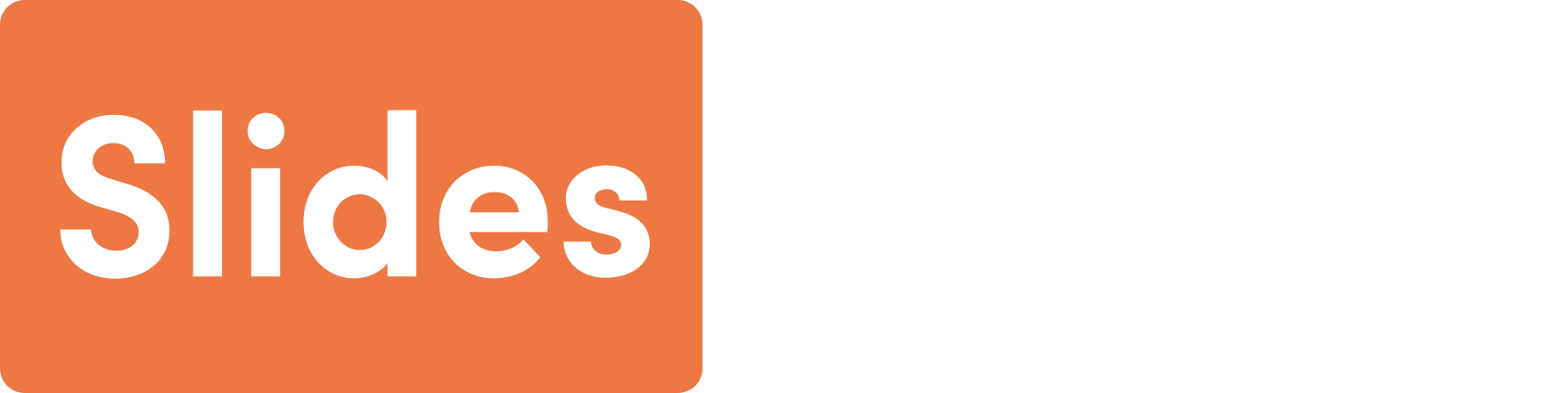 PEXELS AND PIXABAY
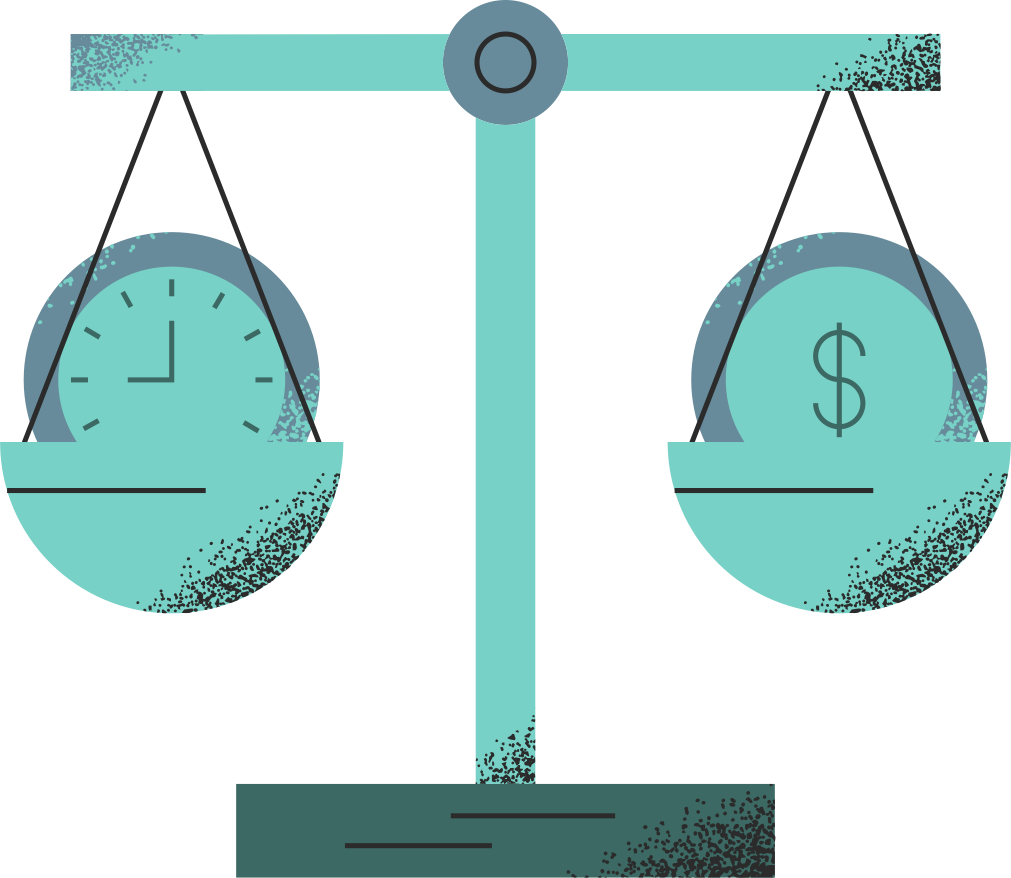 for the presentation template
For the photos
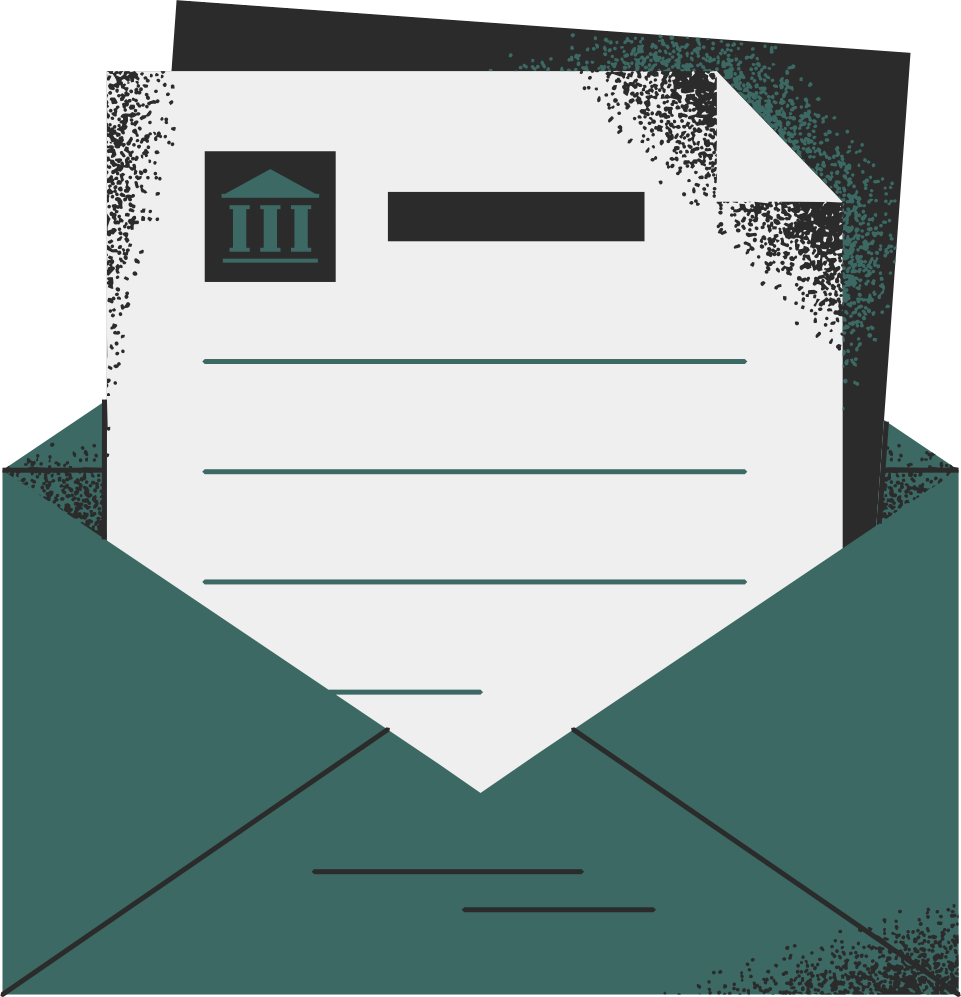